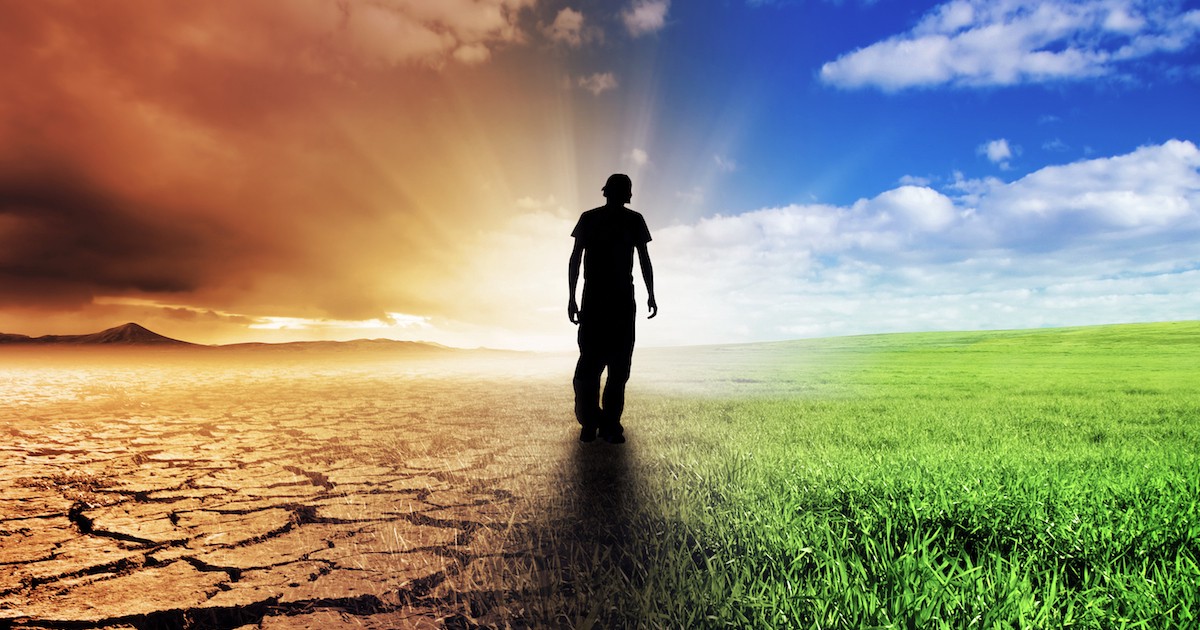 TRANSFORMED
BY GRACE
Transformed Lives
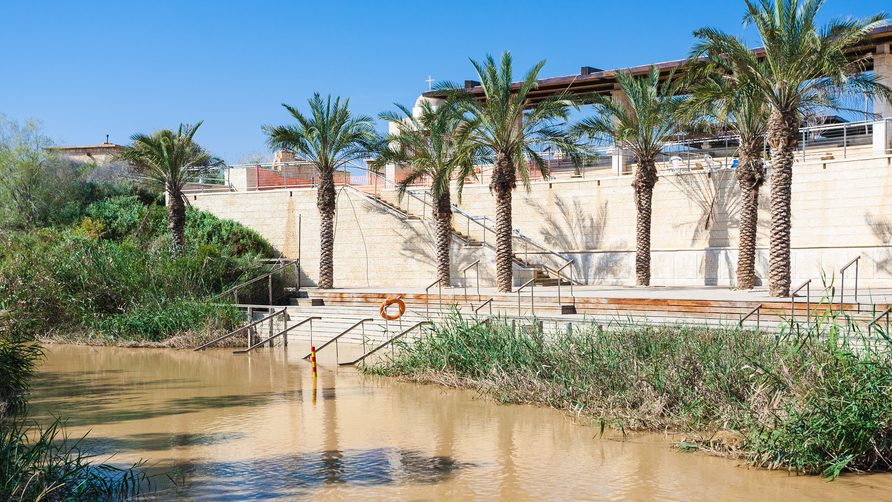 THE JORDAN RIVER AT BETHABARA
WHEN CHRIST
IS MAGNIFIED
BEHOLD THE LAMB
BEHOLD THE LAMB OF GOD
WHEN INVITATIONS
ARE GIVEN
COME AND SEE
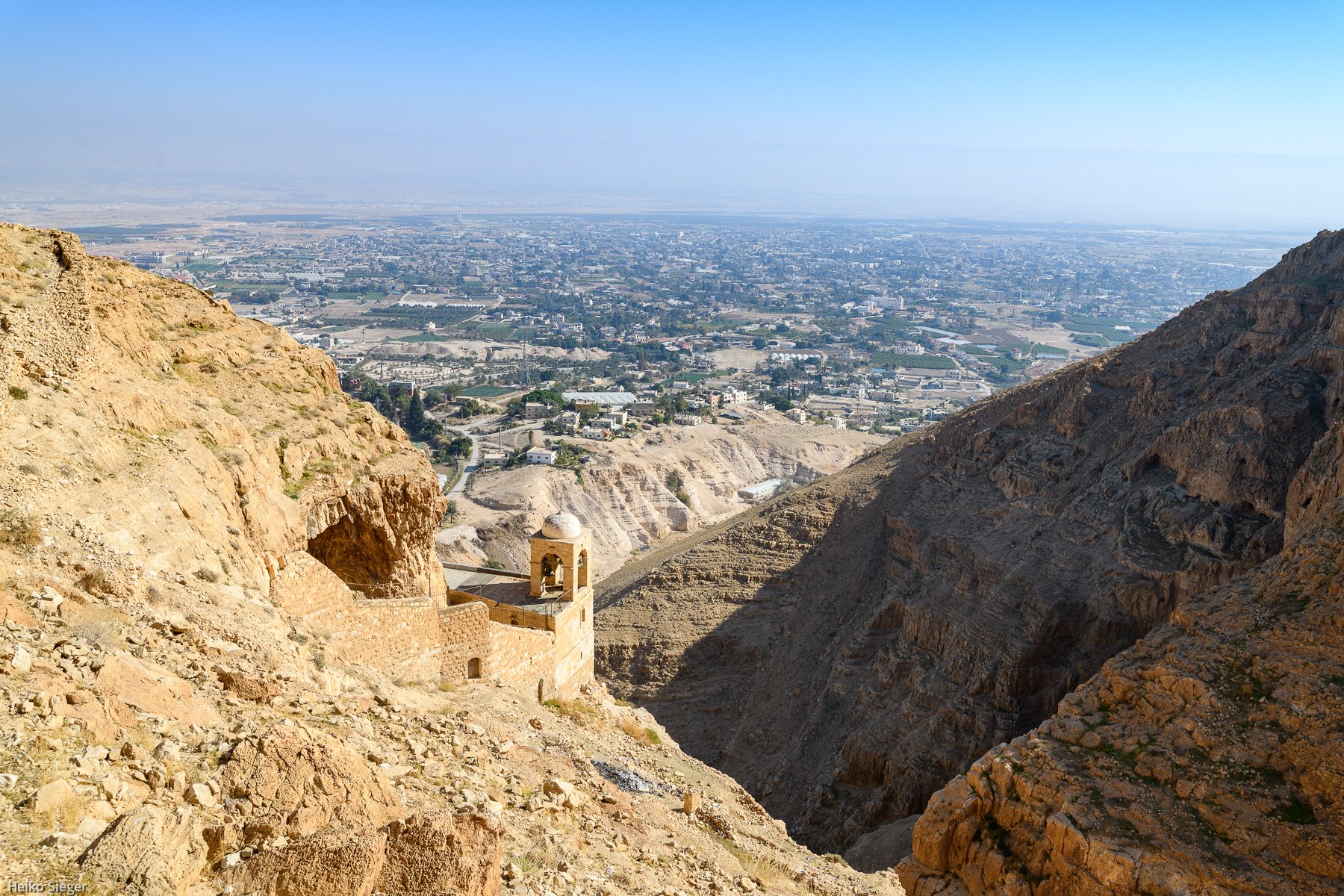 JERICHO
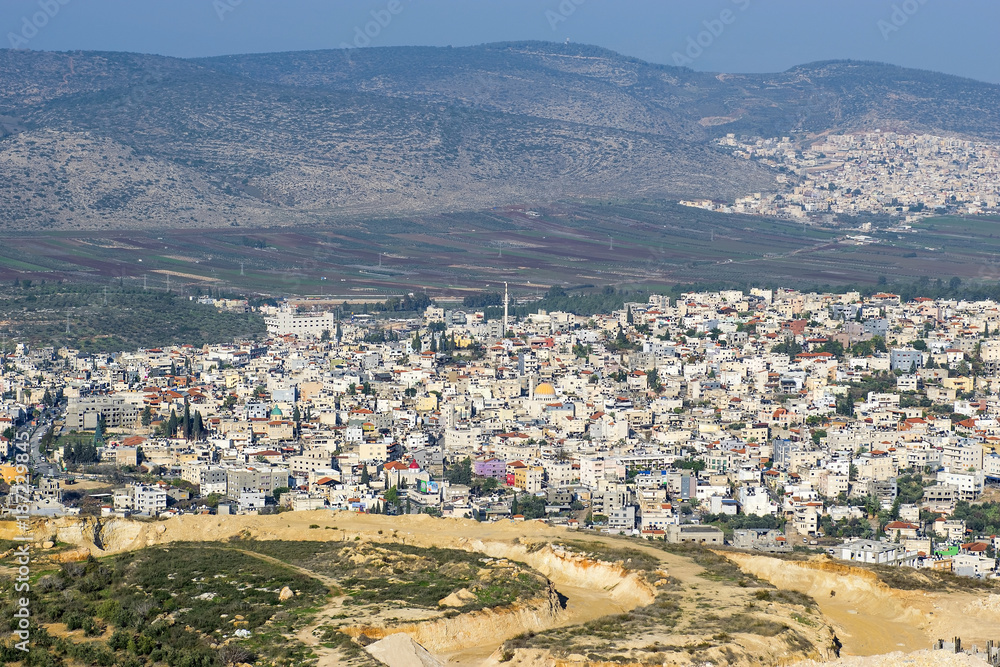 CANA
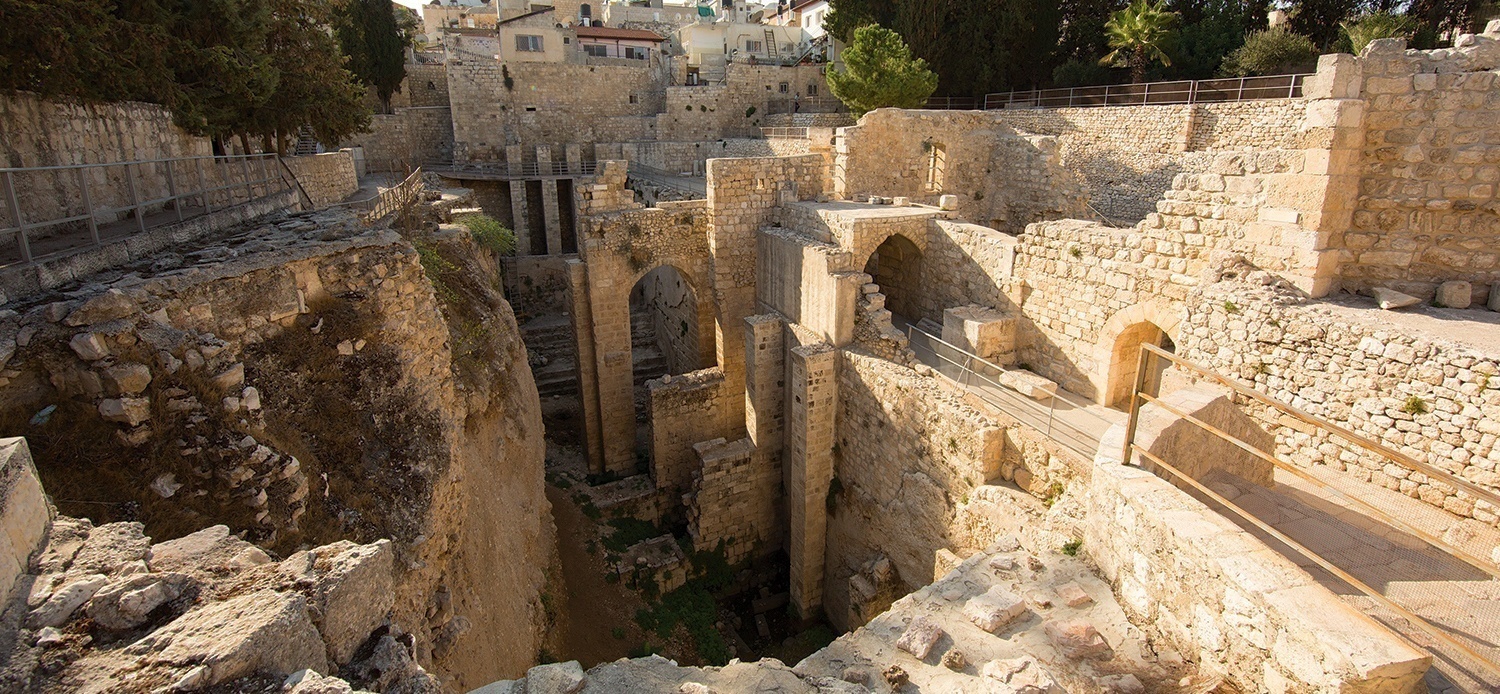 POOL OF BETHESDA
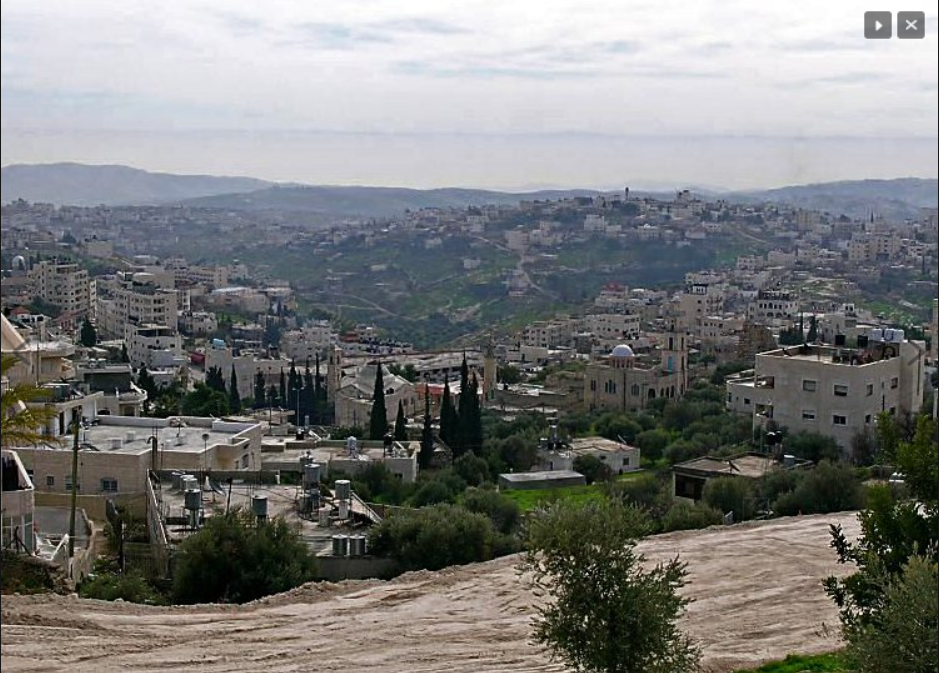 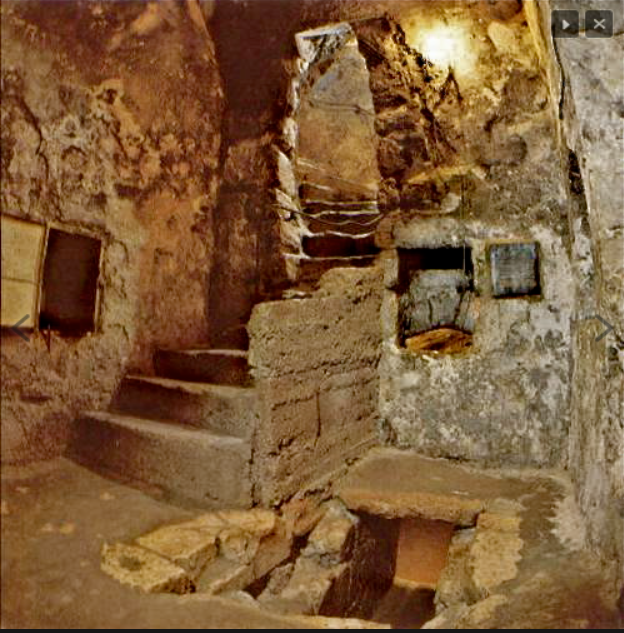 BETHANY
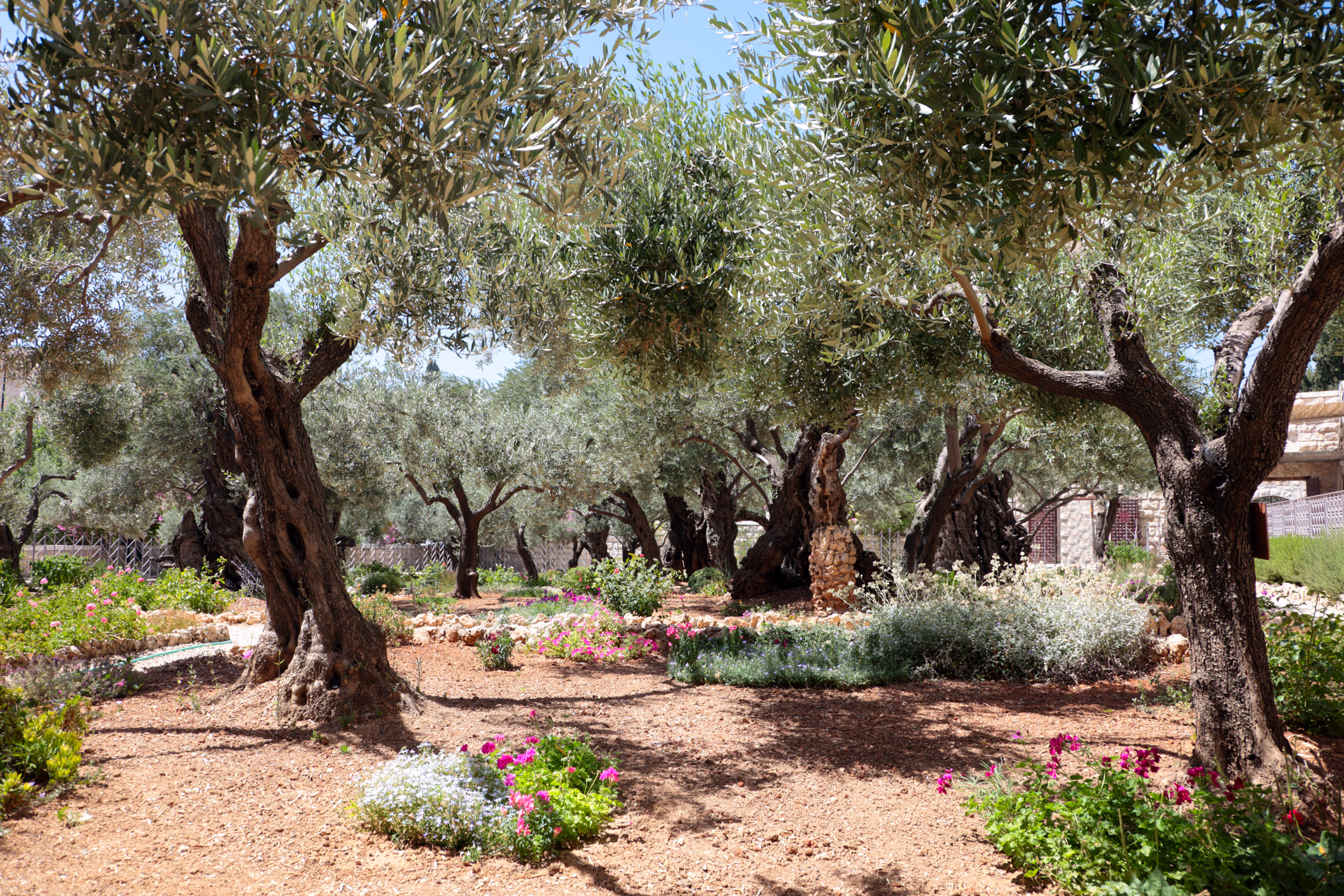 GARDEN OF GETHSEMANE
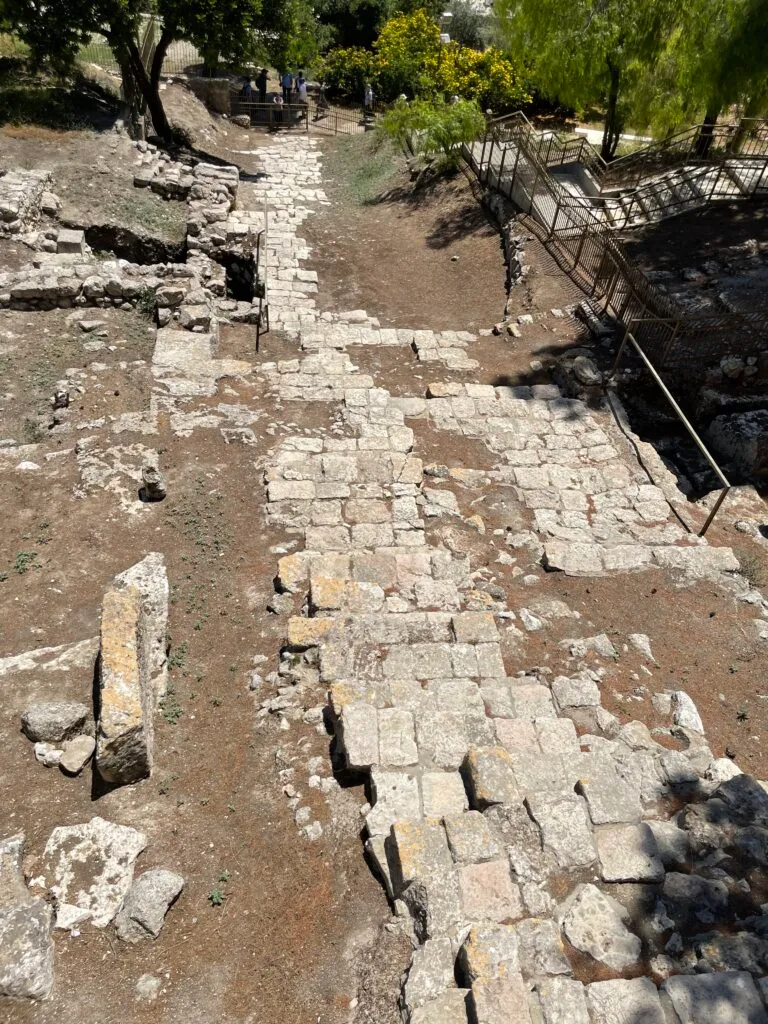 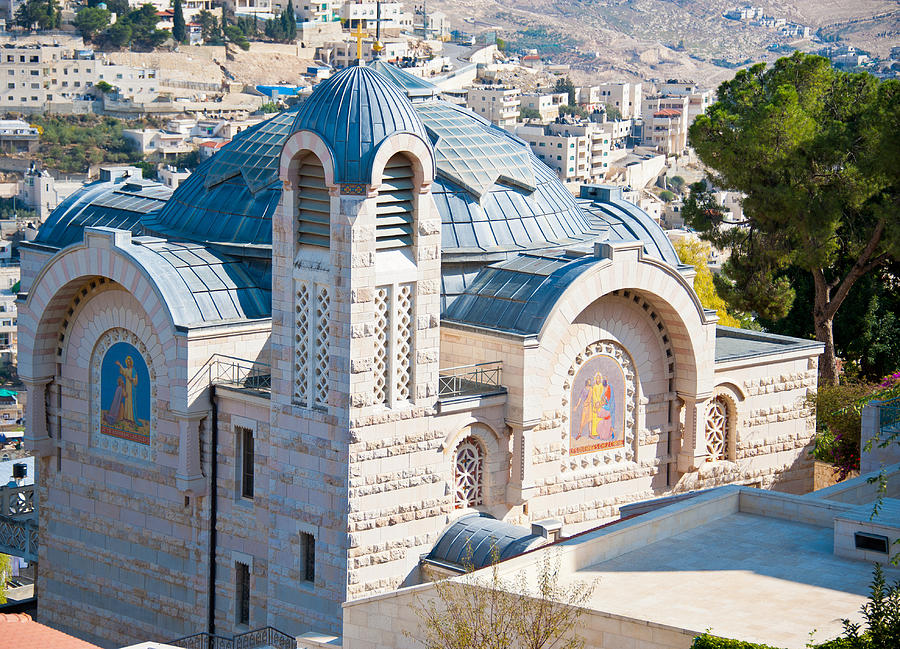 HOUSE OF CAIAPHAS
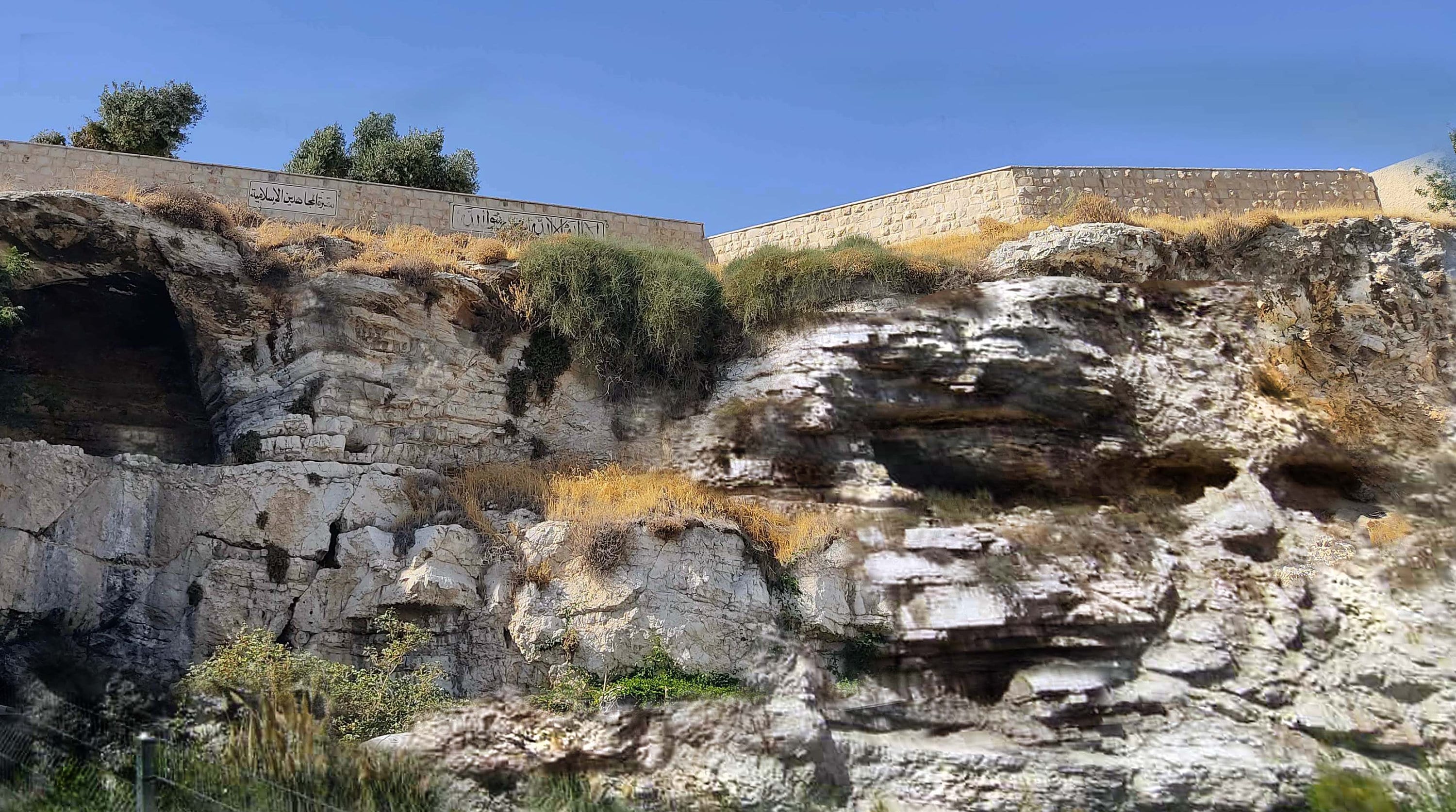 GOLGOTHA
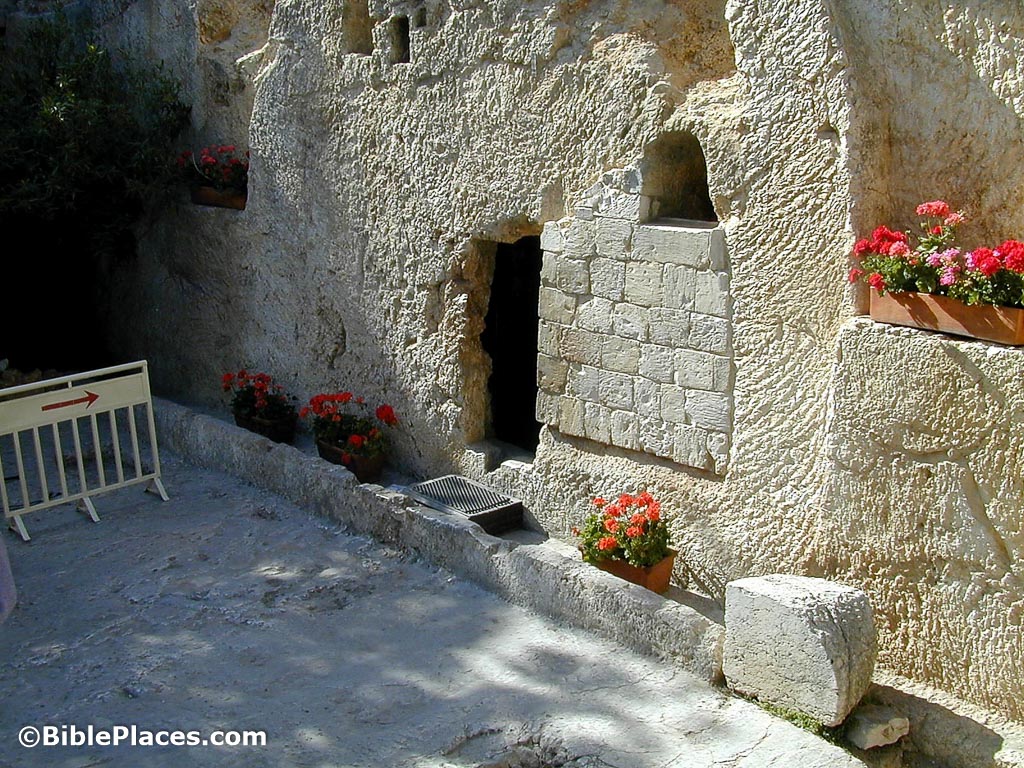 THE GARDEN TOMB
FOLLOW ME
WHEN DISCIPLES
ARE FAITHFUL
TRANSFORMATION
OF COMPASSION
TRANSFORMATION
OF PARTICIPATION
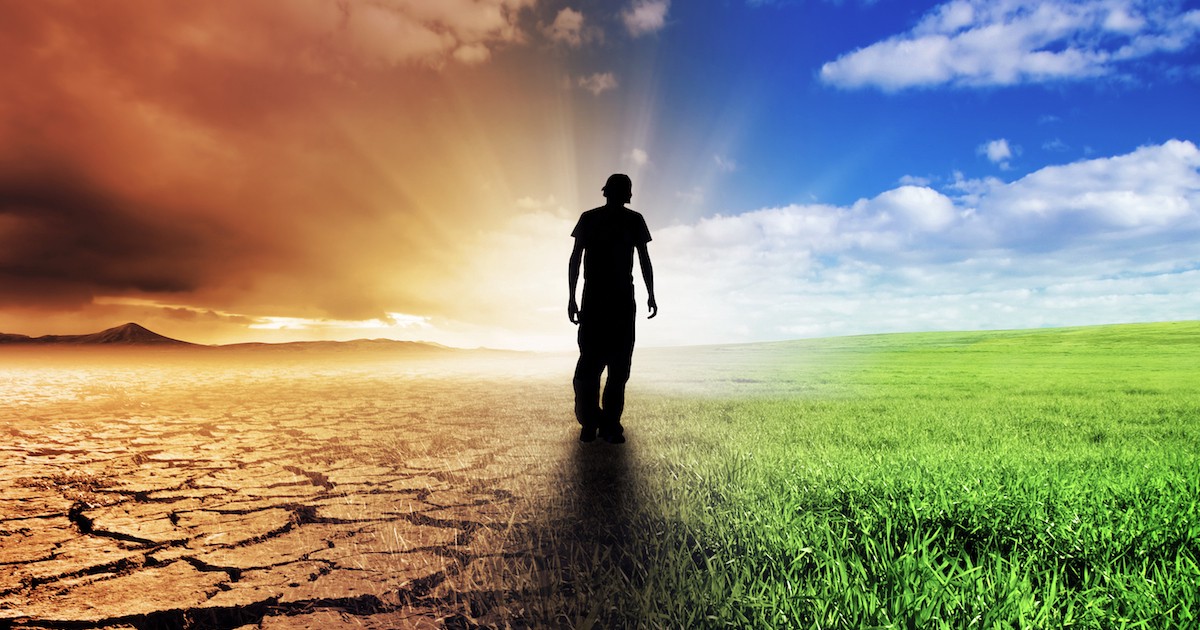 TRANSFORMED
BY GRACE